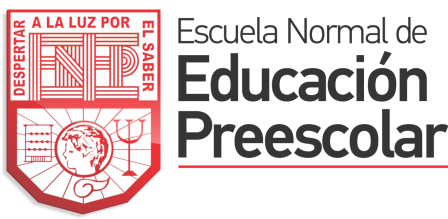 ​LENGUAJE Y
COMUNICACIÓN
ESCUELA NORMAL DE EDUCACIÓN PREESCOLAR
Licenciatura en Educación preescolar
Ciclo escolar 2020 – 2021
Sofía Abigail Mascorro Arellano 
Julia Yessenia Montoya Silva
Verena Concepción Sosa Domínguez
Nombre de las alumnas:
Nombre del trabajo: EVIDENCIA GLOBAL INTEGRADORA

  Nombre del docente:  ORALIA GABRIELA PALMARES VILLARREAL

NL: 11,12, 17       Grado: 1   Sección: “C”
Saltillo, Coahuila      Fecha:    04 de abril del 2021
Triángulo, rectángulo, círculo,  y esfera.
FORMA, ESPACIO Y MEDIDA
Actividades
Actividad 1:

Esfera, círculo y circunferencia con pompas.

Tan solo necesitamos unos pomperos a los que hemos puesto colorante y un papel continuo  el que soplar. Podemos observar esferas cuando vemos una pompa flotando en el aire. Al estallar sobre el papel las pompas dibujan círculos Cuando el papel está seco buscamos los diferentes círculos que hay en el papel, para ello los rodeamos con una circunferencia. 
Los diferenciamos porque la pompa al explotar dibuja círculos que tienen coloreado su interior – tienen área – mientras que las circunferencias que hacemos a mano sólo tienen una línea curva que se une por los dos extremos.
Actividad 2:

La esfera. 

Ejercicio de matemáticas para conocer las formas Reconocer y discriminar figuras planas: la esfera.

Actividad 3:
Círculos en el piso  la actividad consiste en poner en el piso distintas figuras y los alumnos tienen que recolectar todos los círculos que le sean posibles.


Actividad 4:
 
SET de tarjetas la actividad consiste que en distintas tarjetas vas a dibujar algunas figuras geométricas y en otras las esferas o los círculos y al irlas mostrando ellos tienen que decir el nombre en cambio si sale un circulo o una esfera ellos tendrán que cambiarse de lugar o hacer algo distinto.
Cuento de un triángulo 

Podemos trabajar el triángulo en el aula. Este cuento sirve para que los niños asocien la figura geométrica que es el triángulo con objetos cotidianos que nos rodean.
Pez en forma de triangulo:
Trabajaremos con material recortado en forma de triángulos de diferentes tamaños y colores para que así pueda reconocer  fácilmente la forma del triángulo.
Busca el rectángulo

Se colocarán en una superficie distintas figuras geométricas de plástico los niños tendrán que buscar solo los rectángulos y colocarlos en una canasta se les dará un tiempo determinado de 1 a 2 minutos al finalizar se contarán cuantos rectángulos lograron a separar dentro de todas la figuras.
1960◻749+€260⋂t-505⦰+9/P+316